Responding to Online Hate Speech
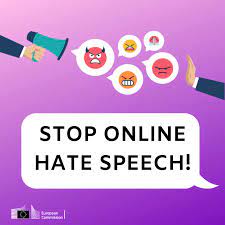 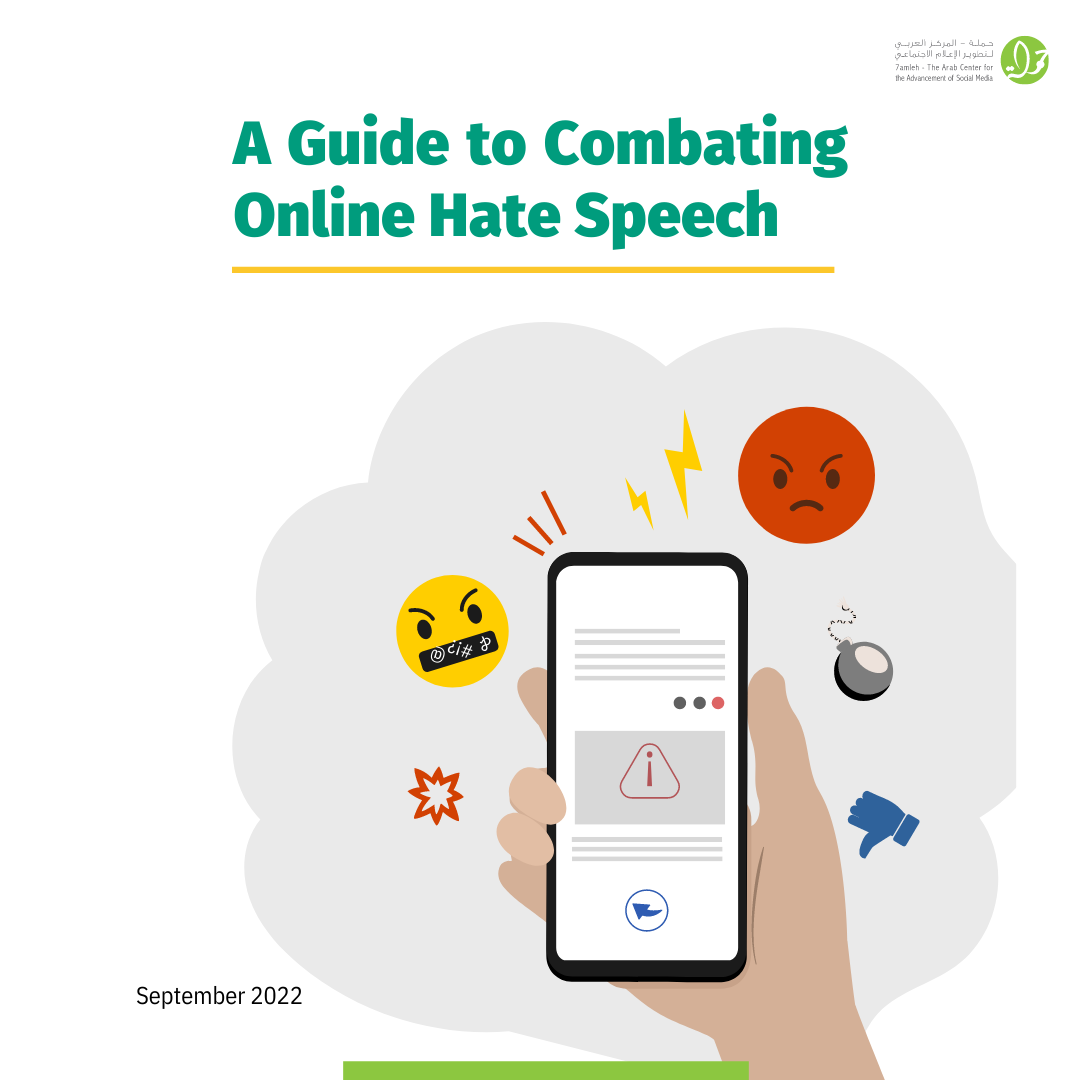 Essential QuestionHow should you respond to online hate speech?
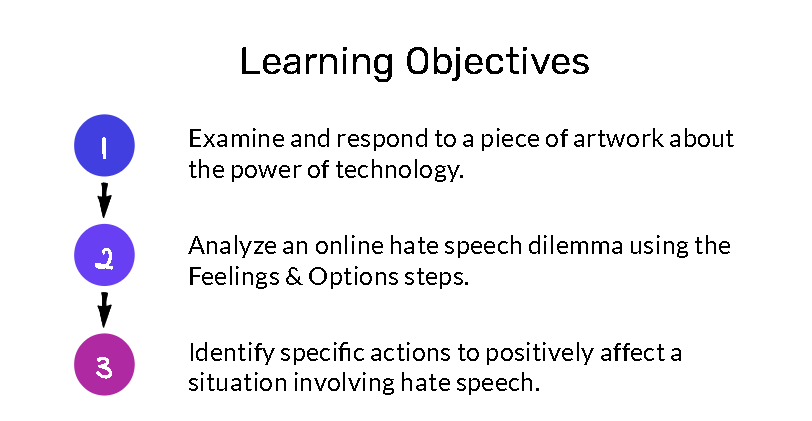 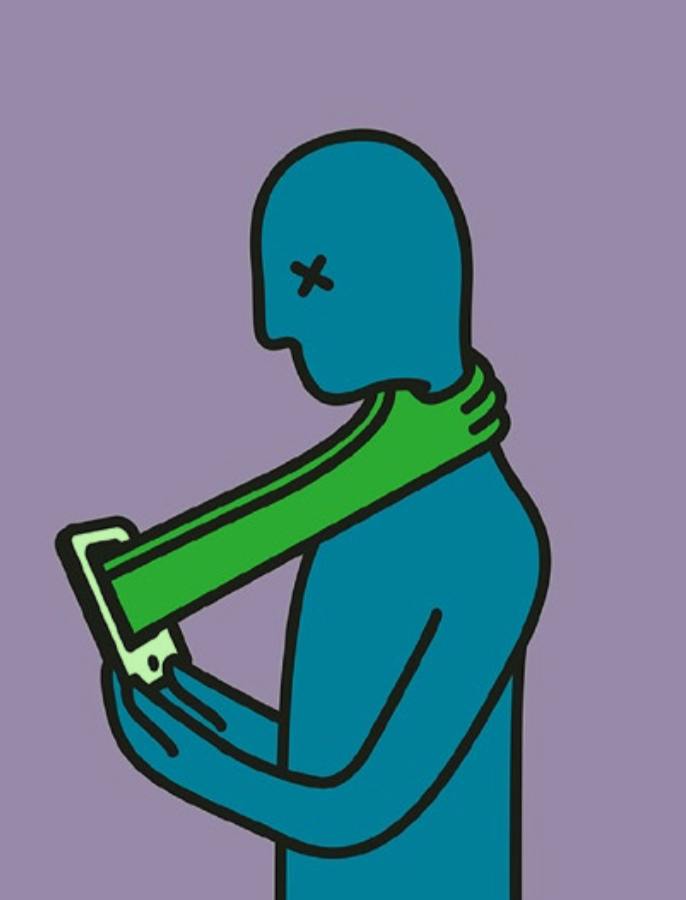 What do you see?

What do you think about what you see?

What does the artwork make you wonder?
Hate speech

An attack using any form of communication targeting a person or people because of a group they belong to -- race, gender, religion, ability, sexual orientation, etc.
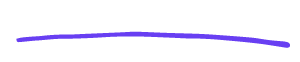 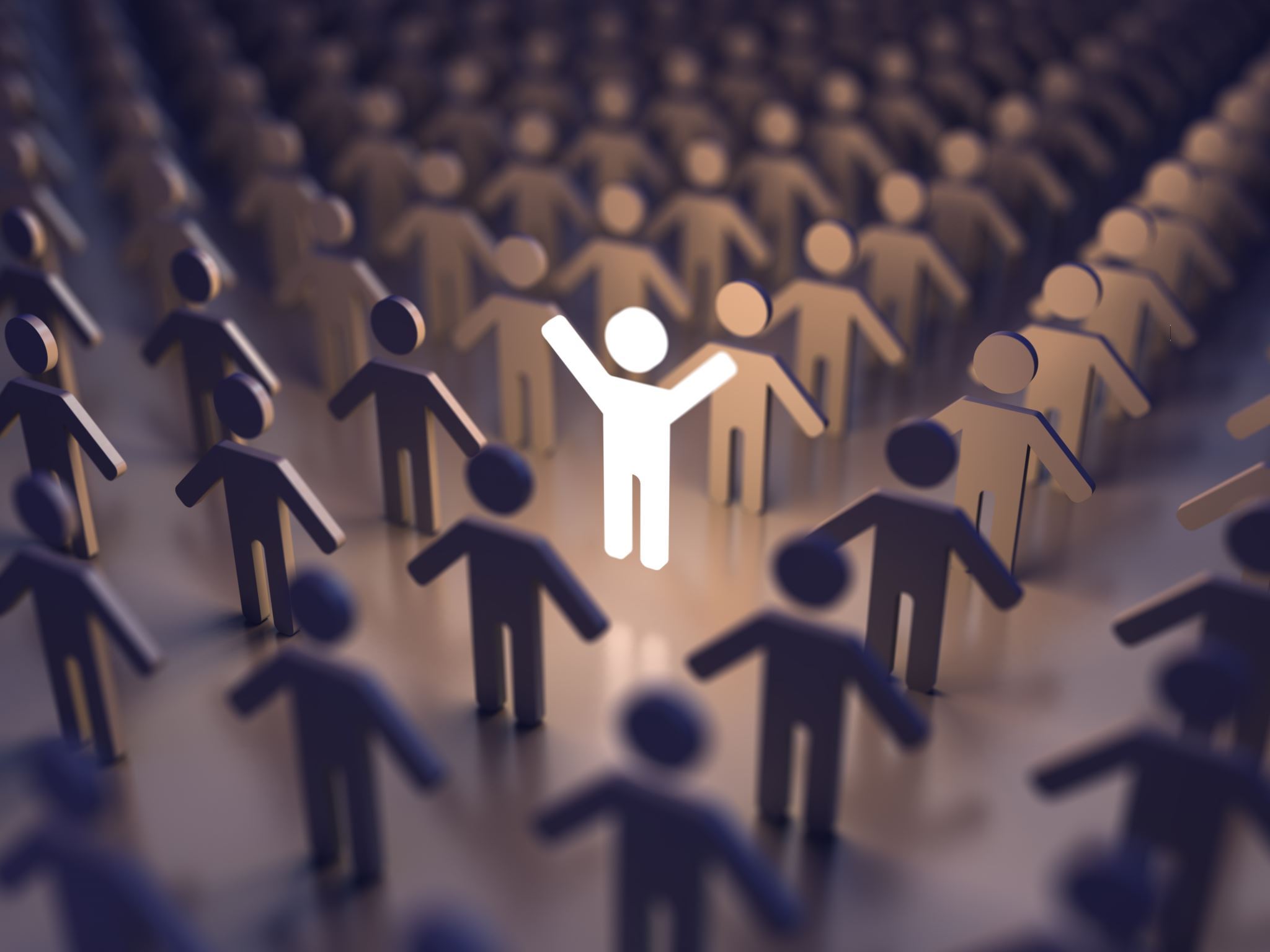 Respectful Discussion Norms

Speak your truth.
Respect others' viewpoints.
Don't interrupt.
Disagree respectfully.
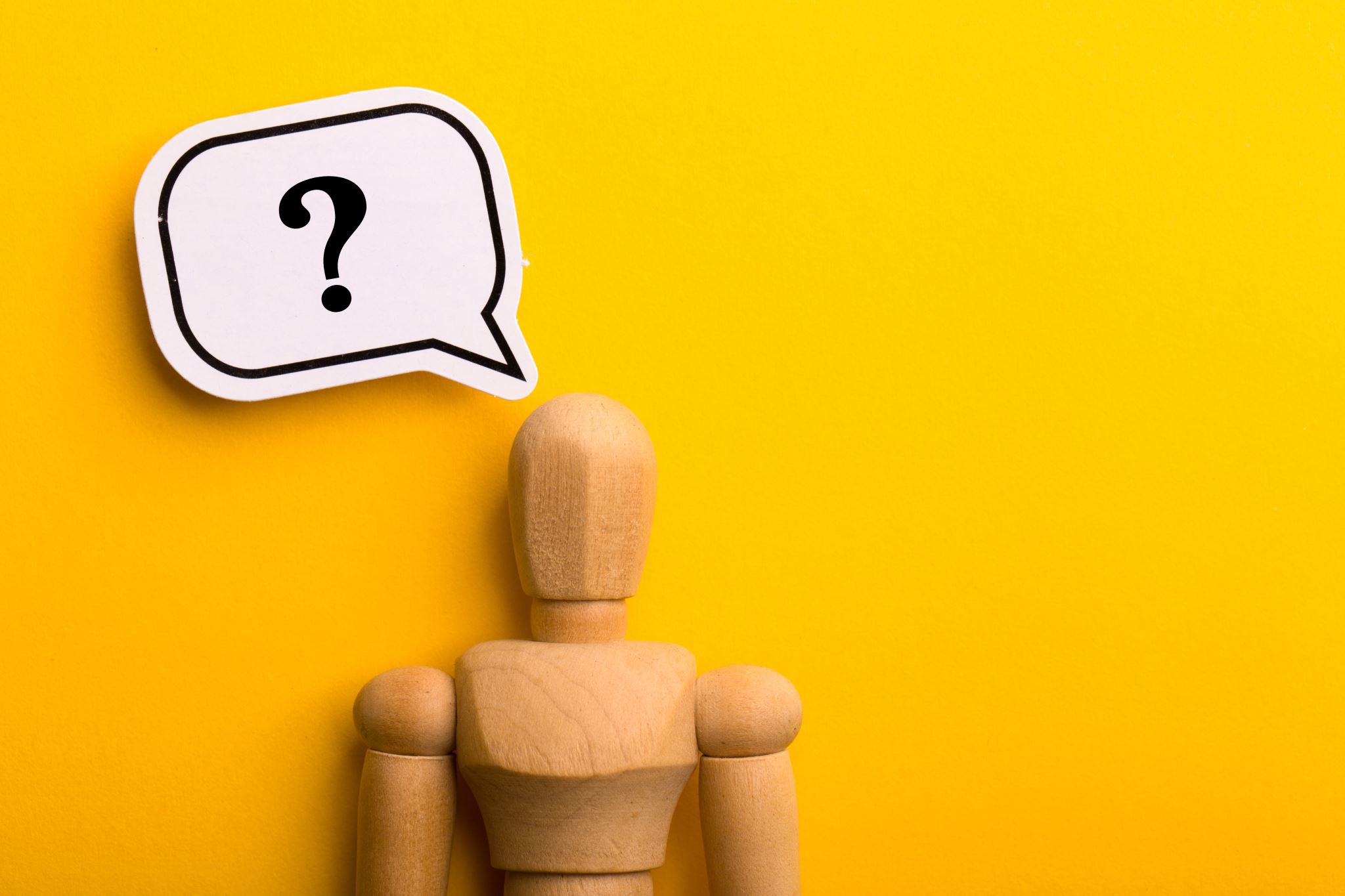 Ways to Respond to Hate Speech
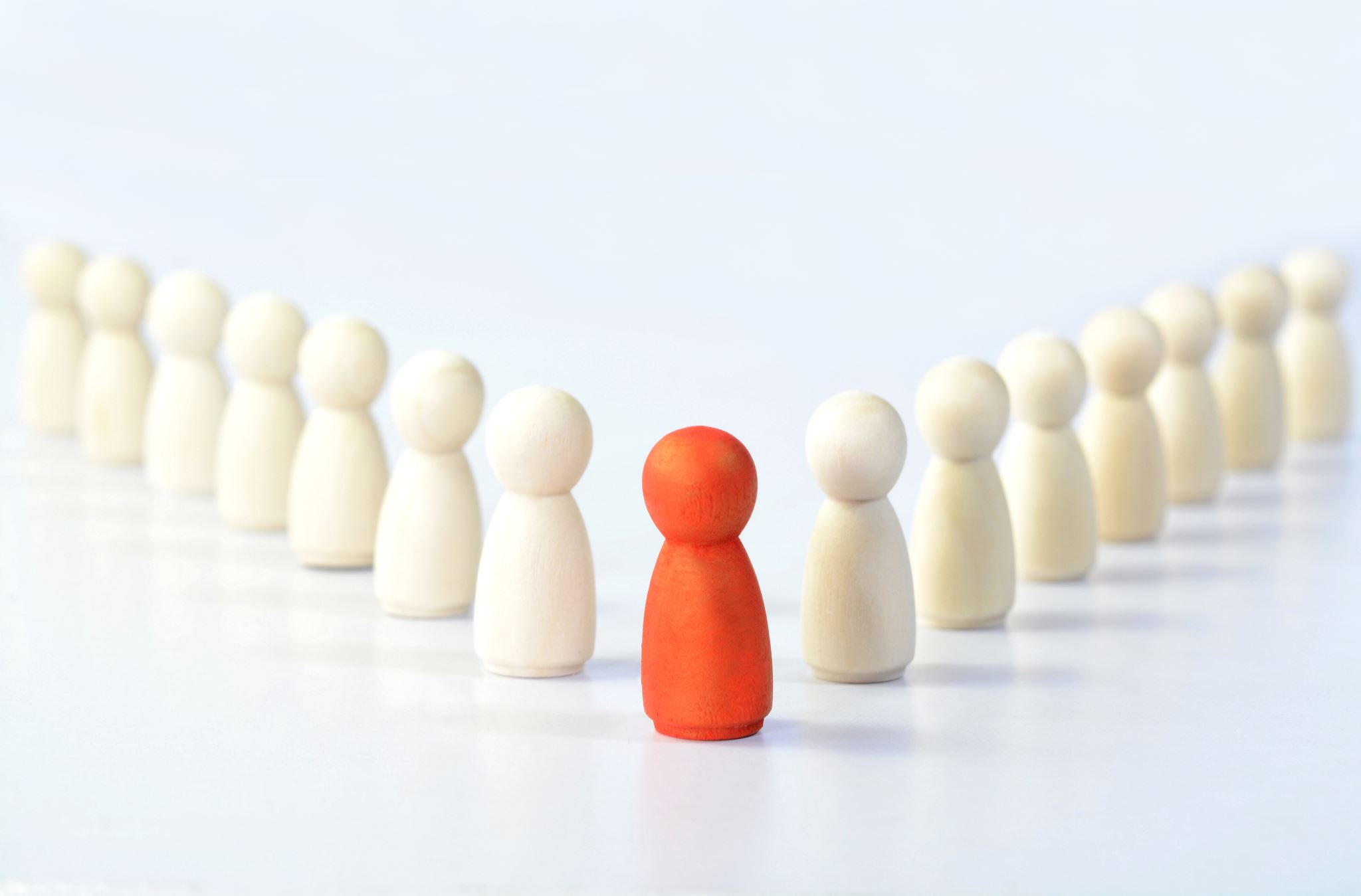 Confront the perpetrator: 
Say something.
Reach out to the person being targeted to support them.
Tell a trusted adult about the situation.
Report or flag the post to the website 
or app. 
Raise awareness about hate speech
 at school or in your community.
Cyberbullying



Using digital devices, sites, and apps to intimidate, harm, and upset someone
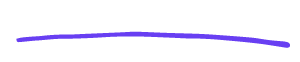 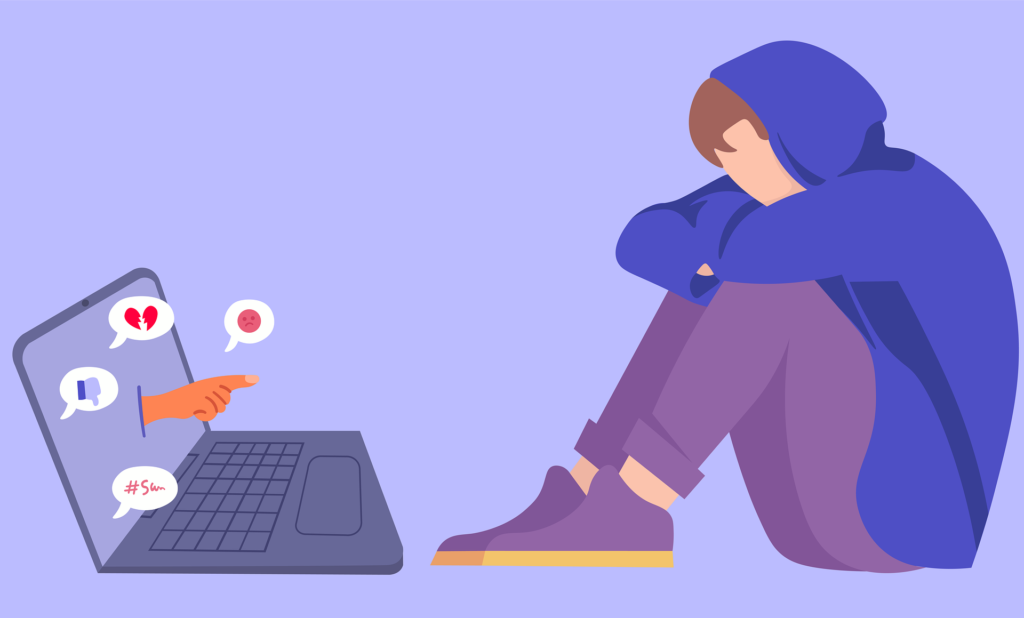